Processus d'engagement créatif et collaboratifNouvelle définition et nouveau périmètre de l'open innovation
Thierry Herbin – Ramzi abbes
Bad news:
Le monde est de plus en plus incertain !
Good news:
Donc tout est possible !

L’imagination est plus importante que 
… le savoir 
(A. Einstein)
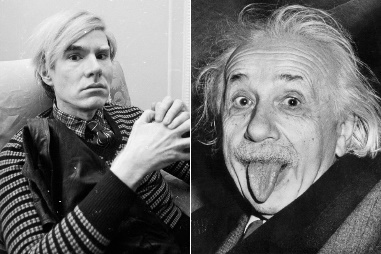 POURQUOI intégrer le client au cœur du processus d’innovation ?
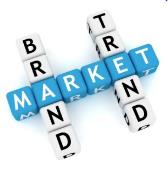 Les attentes des clients
Le client veut vivre une expérience personnalisée tout au long de son cycle d’achat:
 Avant l’achat: 
Pouvoir s’informer et être informé de manière individuelle conformément à ses attentes / centres d’intérêts
 Pendant l’achat:
Consommer un produit et/ou service personnalisé et à la demande
 Après l’achat:
Prolonger son expérience par le partage avec d’autres.

Le client a une attente éthique (écologie, sociale, partage, ...) de plus en plus forte !
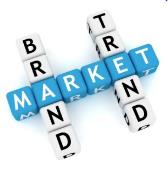 Les attentes des clients
Pour cela le client fait des aller-retours entre le physique et le digital ….

…. pour rechercher une proposition de valeur forte 
avec un haut niveau d’exigence

C’est pour cela que le client devient très très volatil
La réponse par l’INNOVATION
Il faut d’abord écouter son client pour pouvoir lui parler et être dans une démarche de co-construction:
 Connaissance et proximité client
 Personnalisation de l’offre
 Co-production de l’offre

Le client devient une ressource !

RQ: Par effet miroir, nous sommes tous clients de nos fournisseurs !
La réponse par le BUSINESS MODEL
Il faut donc passer de la notion de fonctionnalités ou de prestation à la notion de proposition de valeur globale:
 Passer de la possession à l’usage (paiement de la valeur): 
	 Offres Freemium
 Industrialiser la personnalisation (co-construction): 
	Le Digital
 Partager la valeur avec le client (co-production): 
	 Partenariat - Communautés

Passer du Donnant / Donnant au Gagnant / Gagnant
La réponse par l’ORGANISATION
La raison d’être d’une entreprise c’est de faire de la croissance rentable. Les gains de productivité doivent contribuer au financement de la transformation  (le free, les changements de modèle économique, l’innovation,…)

Avec des collaborateurs qui amènent dans l’entreprise un état d’esprit qu’ils ont en tant que  consommateur: 
 L’usage, pas la possession 
		 Trouver et garder les talents 
 La confiance et le sens 
		 Vision et Transparence 
 Le mélange pro / perso 
		 Le digital au service du bien-être du collaborateur

La convergence entre productivité et impact écologie
COMMENT intégrer le client au cœur du processus d’innovation ?
On le fait déjà !
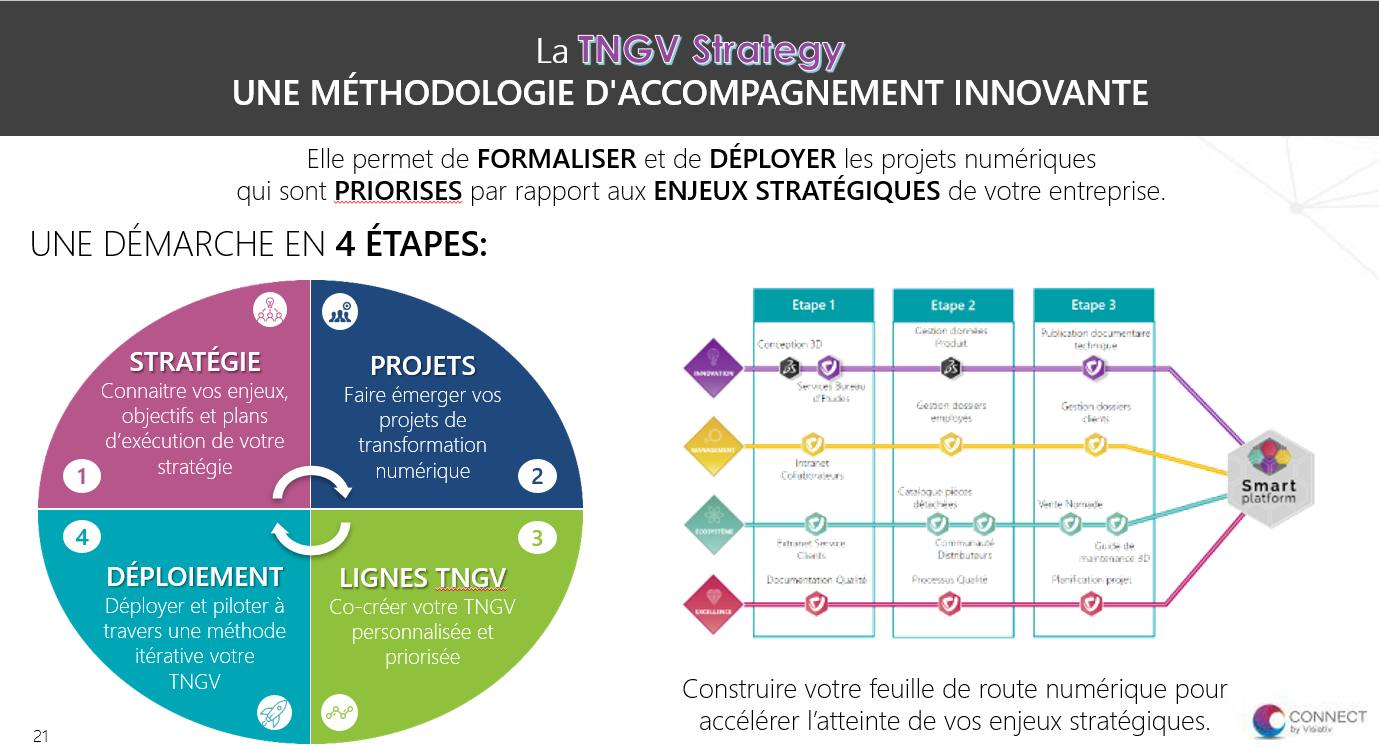 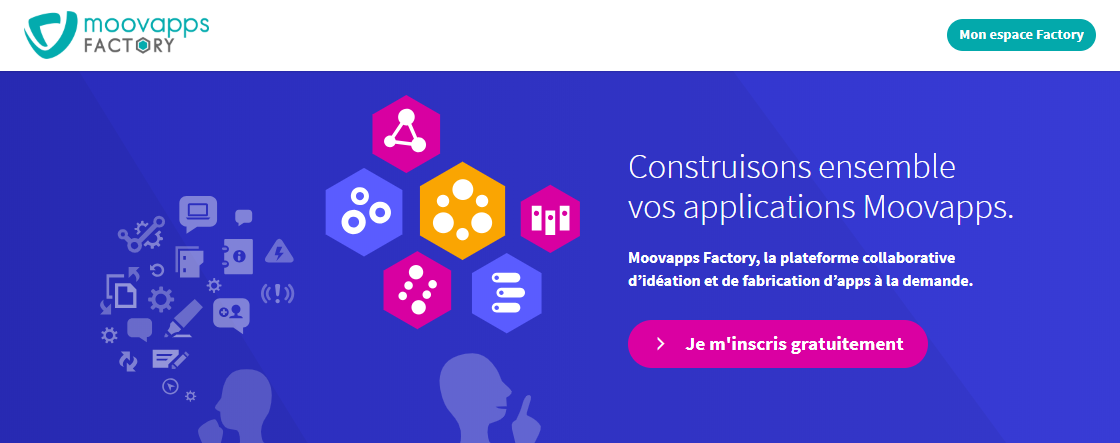 De l’idée à l’application
De la stratégie à la feuille de route
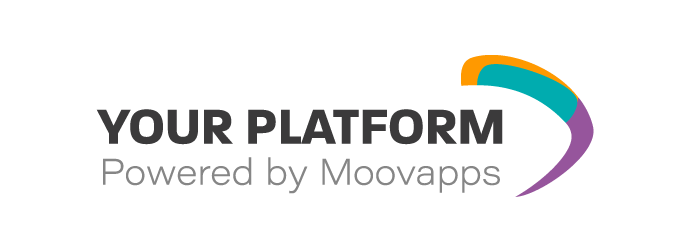 De l’idée au Business Model partagé
Exemple
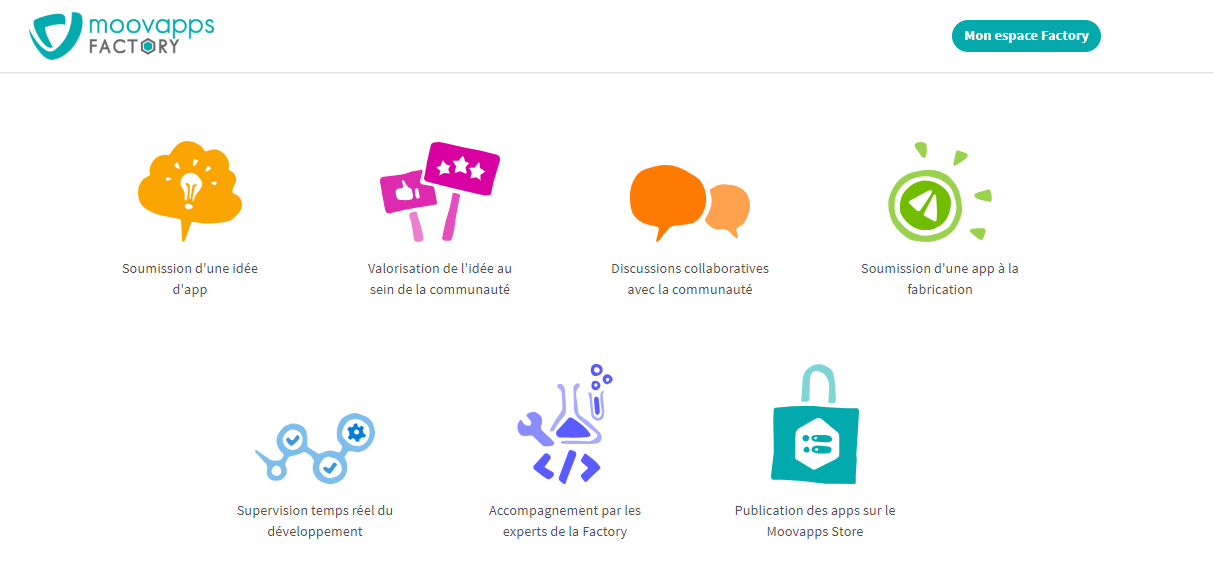 Les grands principes
Toutes les idées sont bonnes 
	… a priori

La communauté (interne et/ou externe) se les approprie
	… ou pas

Seules les idées qui ont suscité un intérêt fort sont gardées
	… et analysées par les experts
Les facteurs clefs de succès
Les experts ne doivent pas être impliqués
	… au début

L’engagement (client / collaborateur) est nécessaire
	… grâce à la gamification et au partage de la valeur

L’interaction doit être intense et pertinente
	… en physique et en digital

Il faut donc TOUS être au contact des clients
	… et être à l’aise avec cela !
Les bénéfices
Les bénéfices
Pour le(s) client(s):
La satisfaction
Augmenter sa capacité d’innovation propre

Pour le(s) collaborateur(s) de Visiativ:
L’employabilité 
La reconnaissance

Pour Visiativ:
L’engagement client (ambassadeur)
L’animation d’une communauté d’intrapreneur
Merci de votre attention !